المحاضـــــــــــــــــــــــــــرة السادسة
العجلـــــــــــــــــــــــــة في الآليــــــــــــــات
الفرقة الثانية – هندسة زراعية 
العام الجامعي 2020/ 2021م
مضلع العجلة لوصلة حركية
الشكل التالي يوضح نقطتين هما A and B  على وصلة صلبة ، فإذا تحركت النقطة B  بالنسبة للنقطة A  بسرعة زاوية مقدارها () فإن العجلة لتلك الوصلة يطلق عليها العجلة الزاوية ويرمز لها بالرمز (). ومن المعلوم هندسيا أن العجلة لأي جسم تتغير سرعته من ناحية المقدار والإتجاه عند  اي لحظة يمكن تحليلها إلى مركبتين هما:
مركبة العجلة الجاذبة المركزية :وهي المركبة العمودية على سرعة الجسم عند اي لحظة ويطلق عليها أحيانا المركبة الشعاعية أو القطبية.
مركبة العجلة المماسية : وهي المركبة الموازية لسرعة الجسم عند اي لحظة.
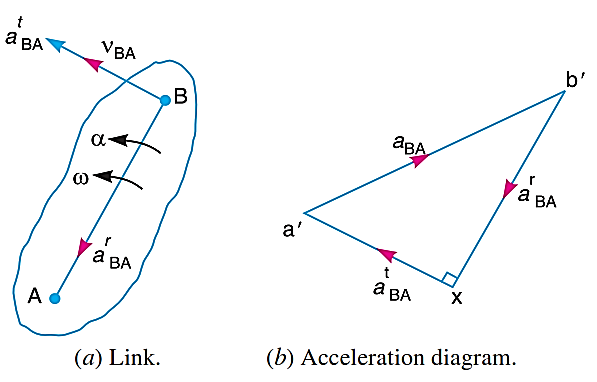 مضلع العجلة لوصلة حركية
خطوات رسم مضلع العجلة لوصلة حركية
تقدير العجلة لنقطة على وصلة حركية
الشكل المقابل يبين وصلة صلبة عليها نقطتين A and B فإذا كانت عجلة النقطة A  التي يرمز لها بالرمز (aA) معلومة المقدار والإتجاه ومعلوم أيضا إتجاه المسار للنقطة B  كما هو موضح بالشكل ، لذا فإن عجلة النقطة B  يمكن تقديرها مقدارا وإتجاها عن طريق رسم مضلع العجلات للوصلة
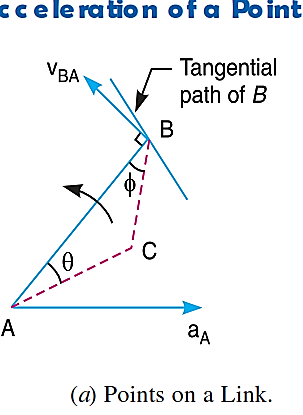 تقدير العجلة لنقطة على وصلة حركية
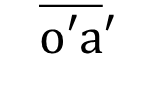 تقدير العجلة لنقطة على وصلة حركية
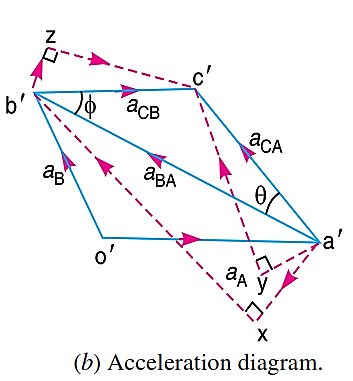 تقدير العجلة لنقطة على وصلة حركية
تقدير العجلة لنقطة على وصلة حركية
العجلة لآلية المرفق والمنزلق
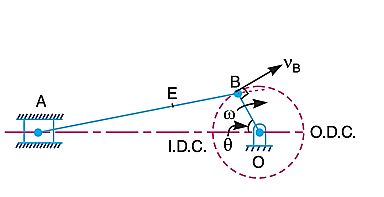 العجلة لآلية المرفق والمنزلق
خطوات رسم مضلع العجلات لآلية المرفق والمنزلق
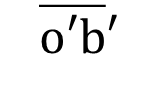 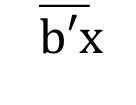 خطوات رسم مضلع العجلات لآلية المرفق والمنزلق
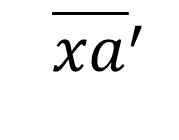 خطوات رسم مضلع العجلات لآلية المرفق والمنزلق
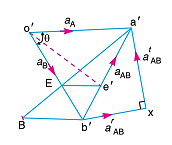 خطوات رسم مضلع العجلات لآلية المرفق والمنزلق
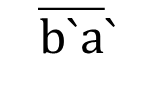 تمرين محلول (1)
آلية رباعية الأضلاع PQRS فإذا علمت أن: الضلع PS  ثابت - أطوال الأضلاع للآلية بوحدات (mm) 
PQ = 62.5 -  QR = 175 -  PS = 200  RS = 112.5 -  
الضلع PQ  الذي يمثل المرفق يدور بسرعة 10 rad/s في إتجاه عقارب الساعة. والمطلوب: رسم كلا من مضلع السرعات ومضلع العجلات للآلية عندما تكون الزاوية QPS = 60 وعندما يكون كلا من النقطتين Q and R  تقعان في نفس الجانب للضلع PS - ثم إحسب كذلك السرعة والعجلة الزاوية للضلعين QR and RS.
الحــــــــــل
تابع الحــــل
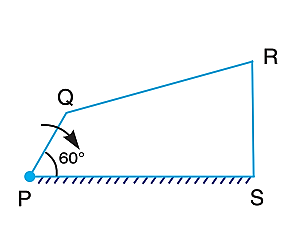 رسم مضلع السرعات بمقياس مناسب كما يلي:
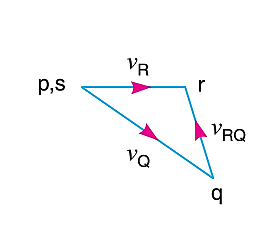 تابع الحــــل
تابع الحــــل
تابع الحــــل
تابع الحــــل
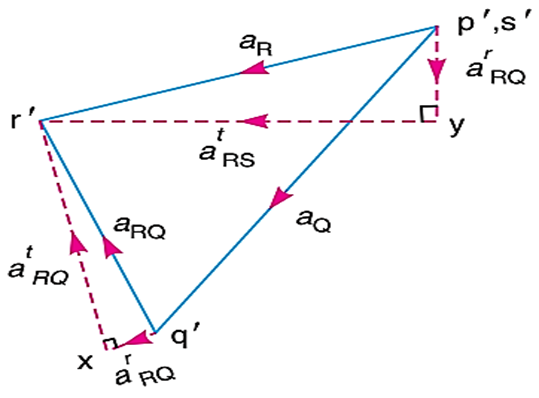 تابع الحــــل
تابع الحــــل
تابع الحــــل